a1
b1
c1
c2
b2
a2
c3
a3
b3
Rješenje b
Rješenje c
Rješenje a
NIZOZEMSKA
Konačno rješenje
NIZOZEMSKA
SADRŽAJ
Uvod
Geografski smještaj
Geografski položaj
Reljef
Klima i vegetacija
Vode
Stanovništvo
Gospodarstvo
Gradovi
Zanimljivosti
Uvod
Političko uređenje: parlamentarna monarhija
Glavni grad: Amsterdam
Površina: 41 526 km²
Broj stanovnika: oko 16,5 milijuna
Himna: Wilhelmus van Nassouwe
Dio gospodarske zajednice BENELUX
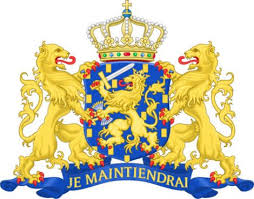 Geografski smještaj
Nalazi se:
sjeverno od ekvatora
istočno od nultog meridijana
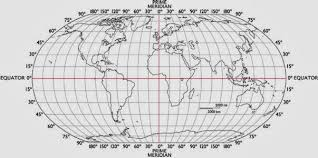 Geografski položaj
Nalazi se na sjeverozapadu Europe
Na sjeveru se nalazi Sjeverno more
Graniči na jugu s Belgijom i na istoku s Njemačkom
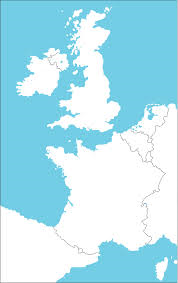 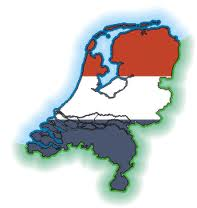 Reljef
Čak pola zemlje nije na visini većoj od 1 metra nadmorske visine, a 1/5 je ispod nadomorske visine – prevladavaju polderi
Na istoku su pokoji brežuljci, ostalo su nizine
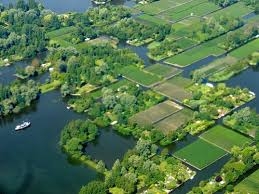 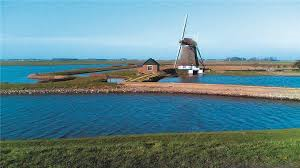 Klima i vegetacija
Oceanska klima
Svježa ljeta (do 28°C) i blage zime
Hrastove i bukove šume zauzimaju 10% ukupne površine
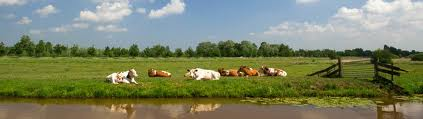 Vode
Ima gustu mrežu rijeka i kanala
Glavne rijeke: Rajna, Lek, Waal, Maas, Schelde i Ijssel
U sjevernom dijelu ima mnogo jezera glacijalnog (ledenjačkog) podrijetla.
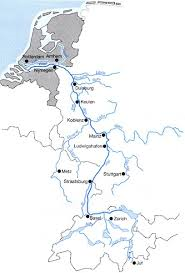 Stanovništvo
495 st./km²
Nizozemci, Turci, Marokanci, Surinamci
Jezici: nizozemski, frizijski (Frizija)
Vjera: rimokatolici, protestanti, muslimani, pripadnici drugih vjeroispovijesti ili ateisti (40%)
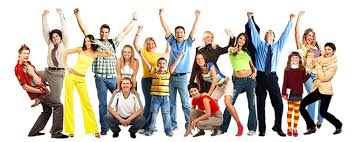 Gospodarstvo
BDP: 45 960 $
Tercijarni sektor djelatnosti
Naftna industrija, proizvodnja plina, hrane, telekomunikacijske i elektroničke opreme, graditeljstvo, kemijska industrija
Izvoz cvijeća
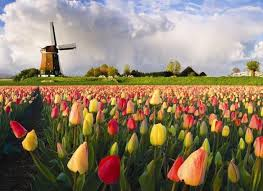 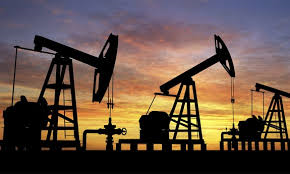 AMSTERDAM
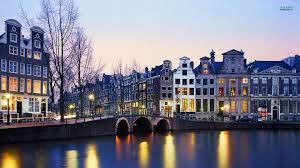 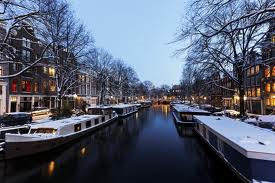 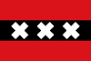 HAAG
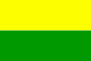 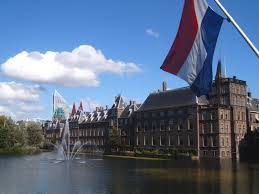 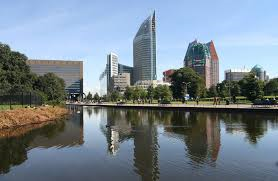 ROTTERDAM
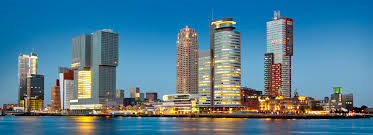 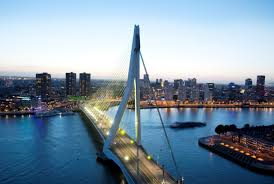 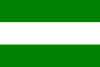 Zanimljivosti
Narančasta je „glavna boja”
Film The Fault In Our Stars je sniman i u Amsterdamu
Nizozemci na svojim kućama nemaju zavjese
Bicikl ima apsolutnu prednost u prometu
Ekološki su osviješteni
Putuju više puta godišnje te se često sele
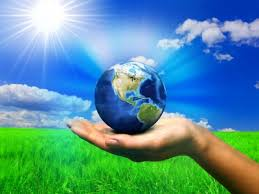 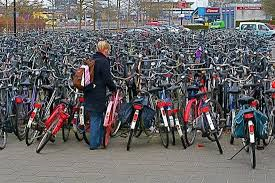 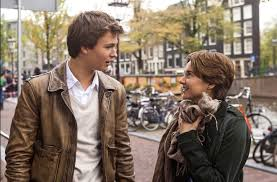 [Speaker Notes: Putuju više puta godišnje – puno ulažu u put, manje u nekretnine
Sele se često – ne vežu se za nekretnine kao mi Hrvati
Ekološki su osviješteni 
Vjetrenjače izmišljene u Španjolskoj]
Dank u voor uw aandacht!
KRAJ 

Hvala na pažnji!